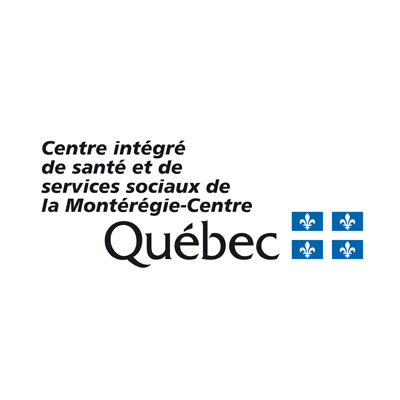 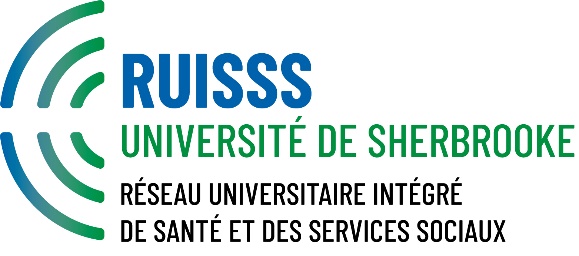 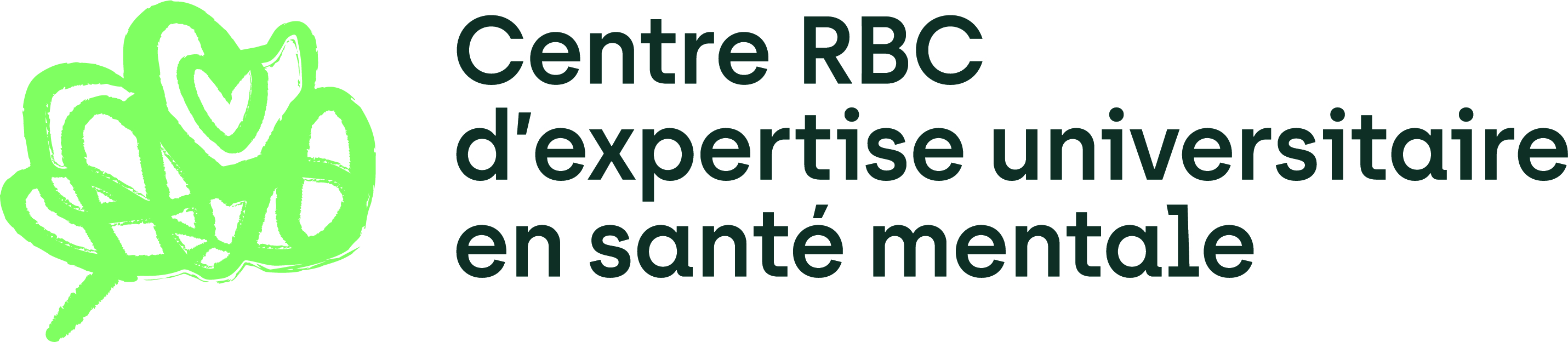 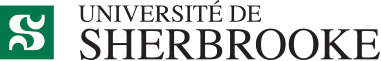 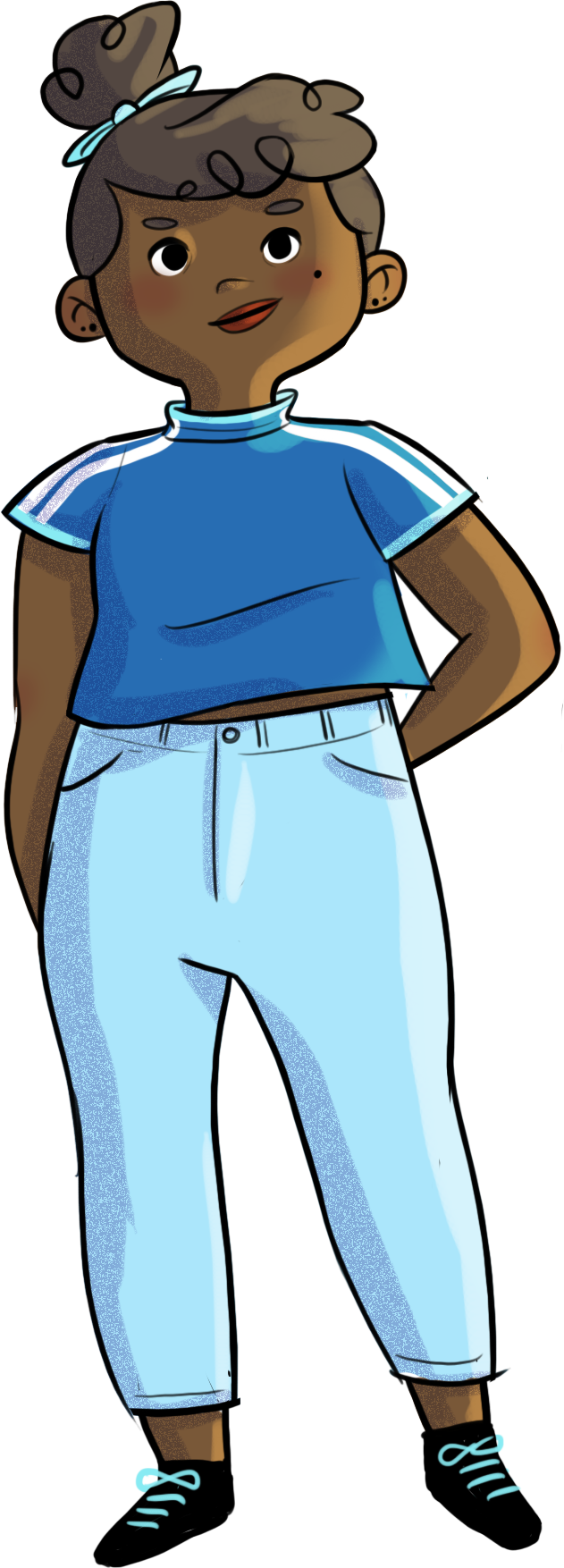 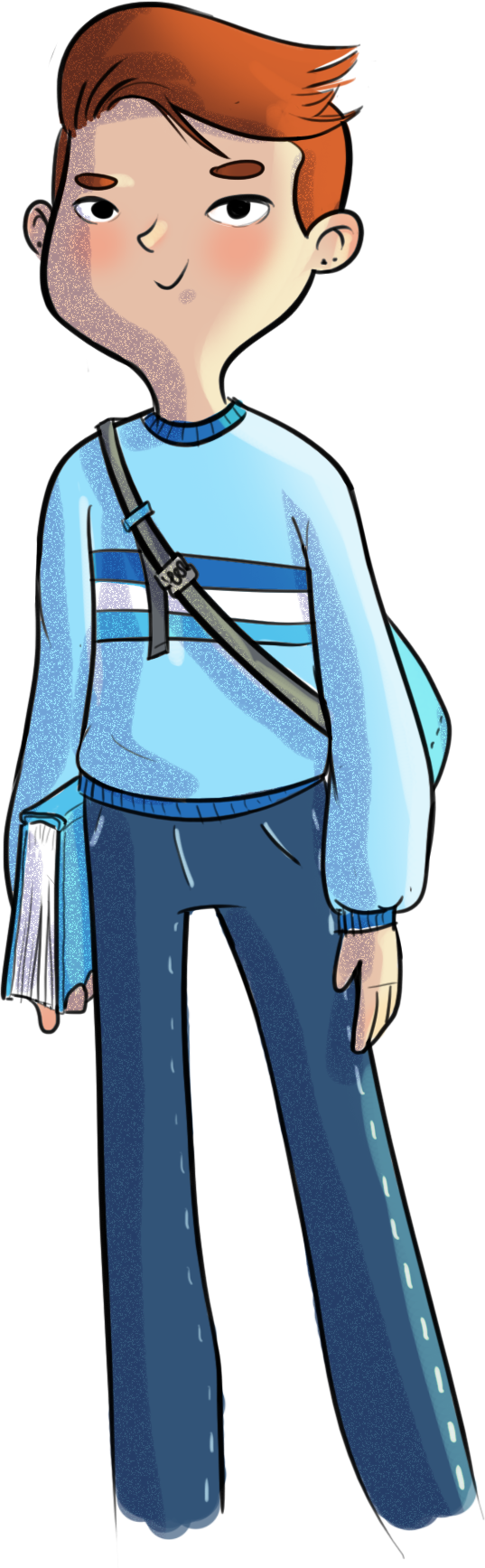 SECONDARY program
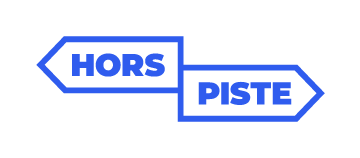 Introduction workshop for students
[Speaker Notes: The introduction workshop is used to introduce the HORS-PISTE program to students, so that they understand the importance of this prevention program. It is intended to describe the program philosophy, an outline of its content, and its approach, i.e., workshops requiring the students’ active participation, during which they will experiment with mindfulness exercises.]
By the end of the introduction workshop, you will…
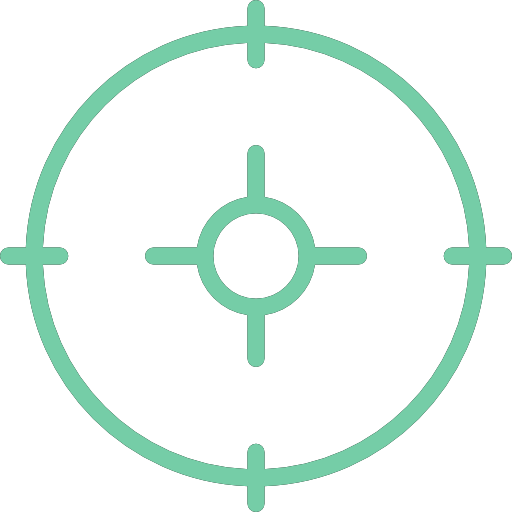 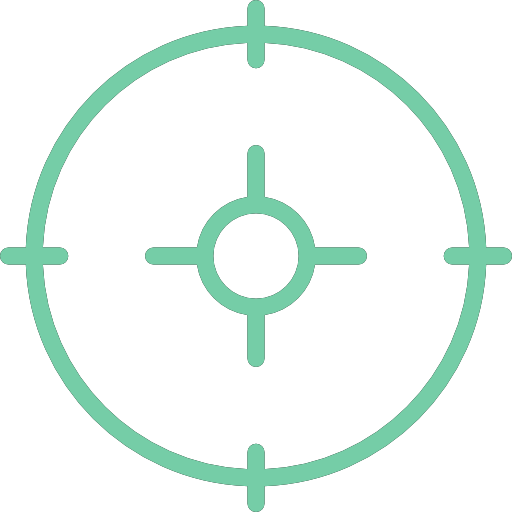 understand the philosophy 
of the program
understand the point of the 
HORS-PISTE program
3
ADOLESCENCE IS A PERIOD OF:
major physical and psychological changes;
wonderful discoveries;
major personal challenges.
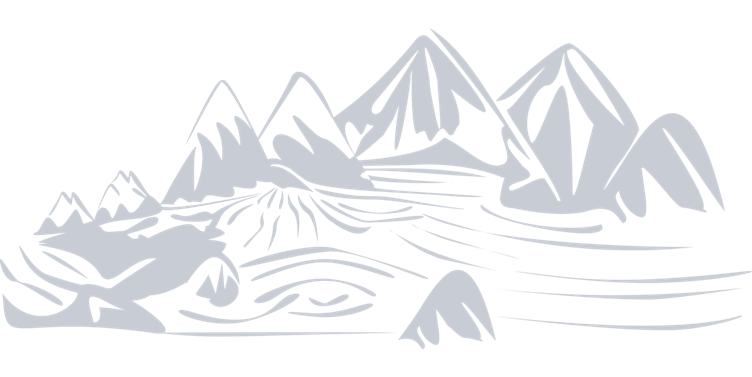 It’s a bit like 
climbing a mountain…
1
Why do you think that is? 
 What are the challenges you will face along the way? 
 Do you ever feel stressed or worried about the 
 path that you’re on?
2
3
4
[Speaker Notes: Getting through high school is like climbing a mountain… We all start at the bottom and follow the path ahead of us. On the way up, we have good times with our friends, we make exciting discoveries, we have successes, but we also face many obstacles: steeper climbs, raging rivers, fatigue, hunger, mosquitoes. Sometimes we need to take breaks and reach into our backpack for supplies: materials to repair our gear, food to eat, warm clothes, water, mosquito repellent, a map and a compass to find our way, etc. 

During high school—and in life—it’s perfectly normal to encounter more stressful situations, such as dealing with pressure from our parents, teachers and friends, carving out our place in our group of friends, resolving conflicts, dealing with comparisons, worrying about being excluded or judged, and fearing failure.

The HORS-PISTE program is designed to help you use the tools you already have in your backpack and develop new ones that will serve you well throughout high school and for the rest of your life. Even if everything’s fine right now and you’re not feeling stressed, the workshops will still give you plenty of tips, ideas and scenarios that will come in handy one day.]
The HORS-PISTE program
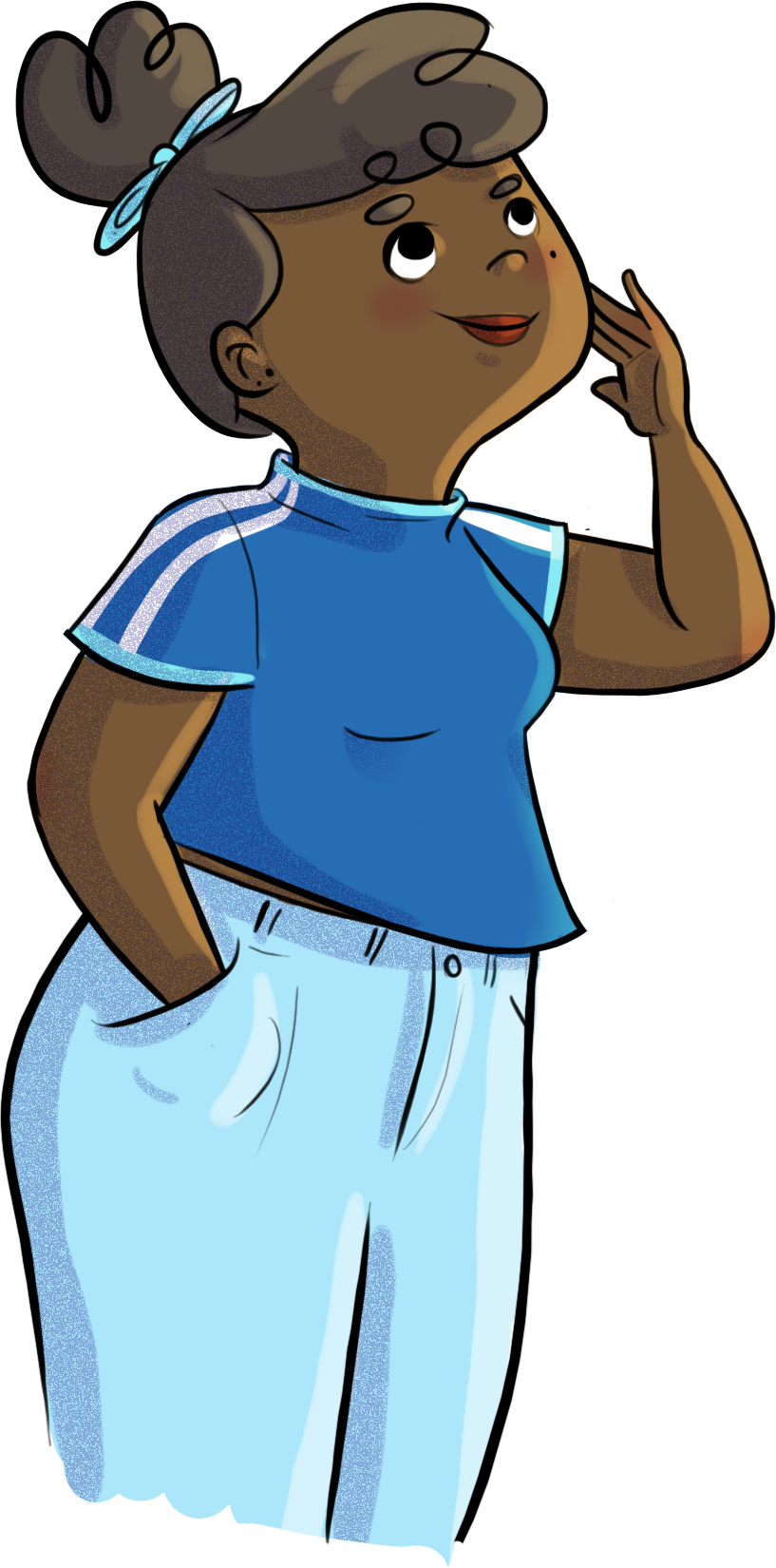 What is it? 

 10 workshops (5 per year) 

 In the fall 

 During class time 

 Led by school staff members
5
[Speaker Notes: The HORS-PISTE program is a series of 10 workshops (five in secondary 1 and five in secondary 2). 
The workshops will be held during class (or study periods), from September to December. 
School staff members (facilitators’ names) will lead the workshops.]
Introductory video
6
Think outside the box…                   yes, but how?
Through workshops that focus on your active participation

 	The HORS-PISTE program workshops                                          	are designed to… 
	awaken your knowledge;
	develop your competencies.
feel
share
discover
activate
live
experiment
There’s no slacking off during the HORS-PISTE workshops!
7
[Speaker Notes: The goal isn’t to give you material, but to let you have experiences, share your knowledge and experiment with new strategies. You’ll have an opportunity to share your questions, stories and tips.

It’s been proven that we learn better and retain more information when we have the chance to experiment. So, if you want to fill your backpack with handy tools, you’ll have to step up and participate actively in all the activities. And if you want the tools to really work for you, you’ll need to apply them in your everyday life.]
The workshops are designed to help you:
express yourself;
get to know yourself; 
share your opinions;
assert yourself;
learn to love yourself;
carve out a place for yourself;
connect with others;
settle down and refocus;
formulate your thoughts;
reflect;
develop your opinions;
etc.
8
Approaches used
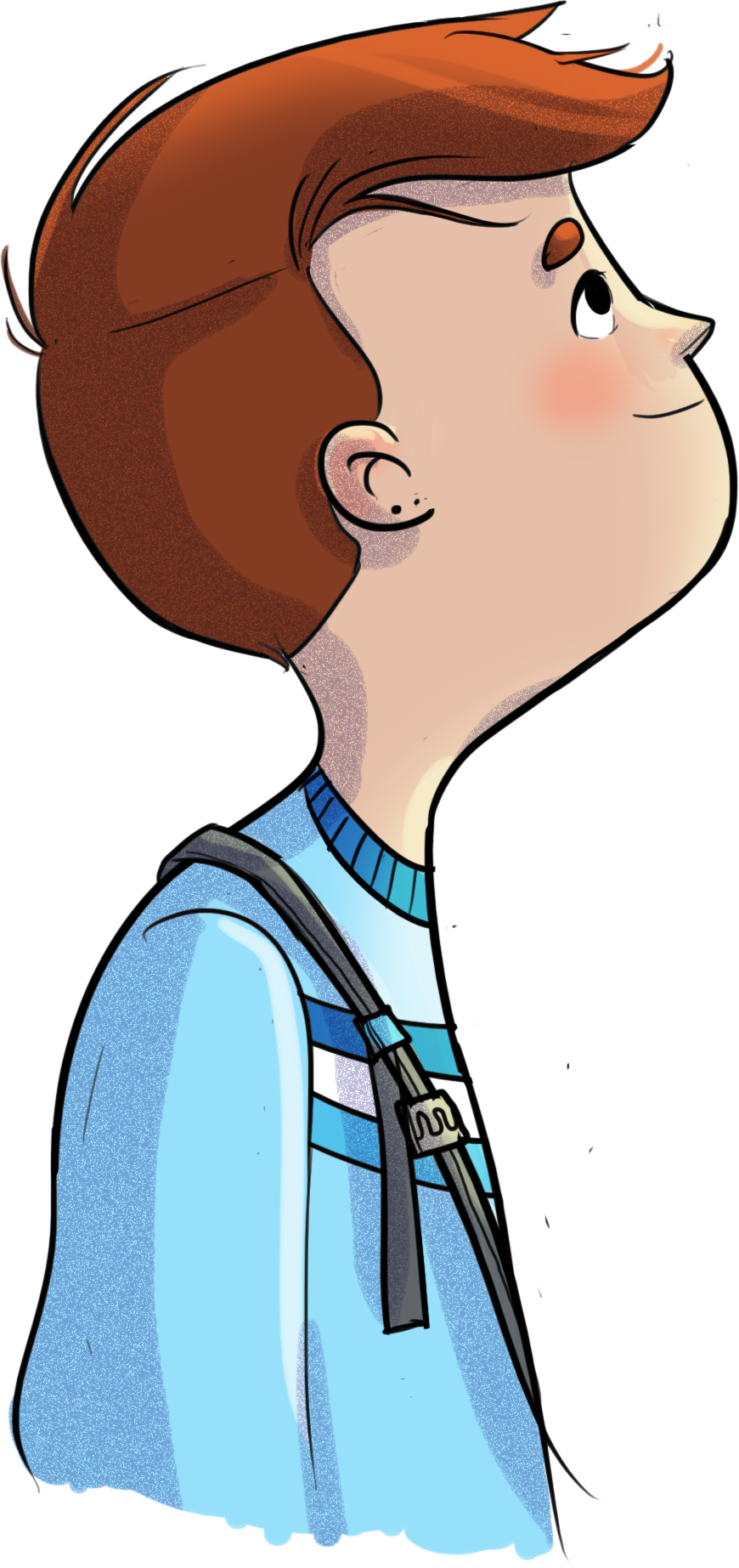 Theoretical knowledge transfer 
Scenarios and role play 
Discussions 
Interactive theatre
Debates 
Quizzes
Videos
Individual and group reflection 
Impact techniques  
HORS-PISTE challenges
Mindfulness
9
My contract
I will respect others. Period. That’s non-negotiable.
I will keep everything I hear confidential. In other words, what’s said in the workshops stays in the workshops.
I will use “I” statements. (“I” is referring to you. Not the others. Talk about your experiences, your feelings.)
I will only talk about the things I feel comfortable sharing. (Basically, no one is forcing you to say anything. But, trust us, it feels good to talk.)
I will listen to others, without judging. That’s expert-level respect.
I will wait my turn before speaking. Once again, that’s just a given.
I will help others express and share their opinions.
I will participate in the workshops. Otherwise, what’s the point? No, but really?
Between meetings, I will practise the tips I’ve learned. I will continue to think about the topics discussed and try to do my weekly challenge.
I will remember that I am surrounded by friends, family, counsellors, and teachers I can confide in and ask for help. 
II commit to following—to the best of my ability—these 10 basic rules.
1
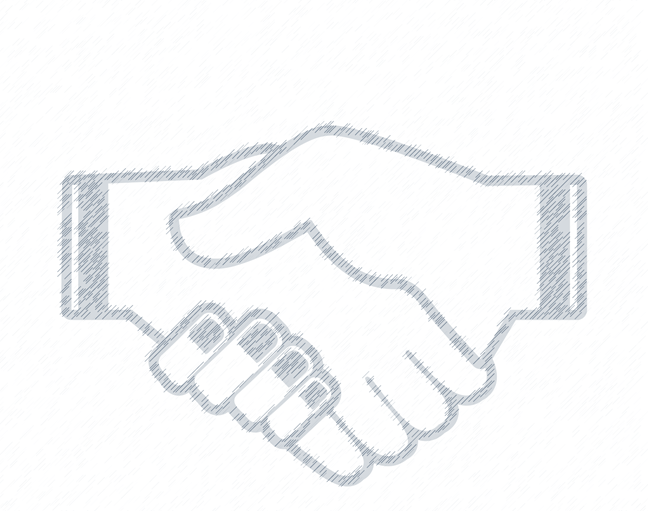 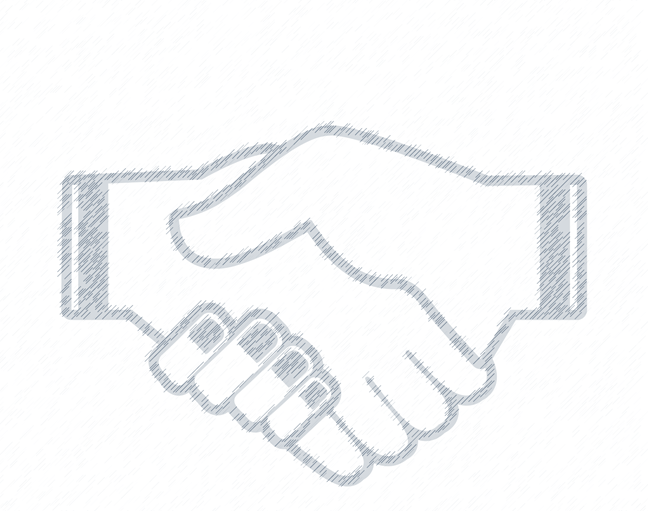 2
3
4
5
6
7
8
9
10
10
10
Data collection
As with everything, practice makes perfect, and it’s important to check in with how you’re doing and adjust, if needed. 
The HORS-PISTE program team needs you to help it adjust.

How? It’s easy! 
By filling out a questionnaire about your personality, your family, and your school and social life, once before the HORS-PISTE workshops start and again after they’re over. 
Your answers will remain CONFIDENTIAL.
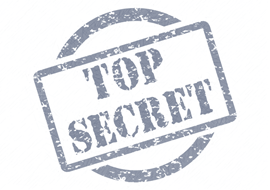 11
11
[Speaker Notes: Before the workshops start (give date, if possible), you’ll be asked to fill out a questionnaire about your personality, your family, and your school and social life. 

Your answers will be used to better understand your reality and to adjust the program accordingly. This isn’t a test! There are no right or wrong answers! What matters is that you give your perspective and answer honestly. Your answers will remain confidential. You will be asked to fill out the questionnaire again at the end of the workshops to track your progress.

A team of researchers will use the questionnaires to see if the program is actually helping students and will adjust it as needed.]
Thank you for your attention!